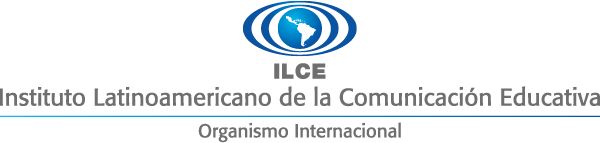 INTERNACIONALIZACIÓN DE LOS PROGRAMAS EDUCATIVOS EN LA MODALIDAD A DISTANCIA

 CAMINO RECORRIDO Y POR RECORRER

Panel 6: Internacionalización de los programas educativos                                      en la modalidad a distancia
21 septiembre 2018
Delimitando la internacionalización de la educación a distancia
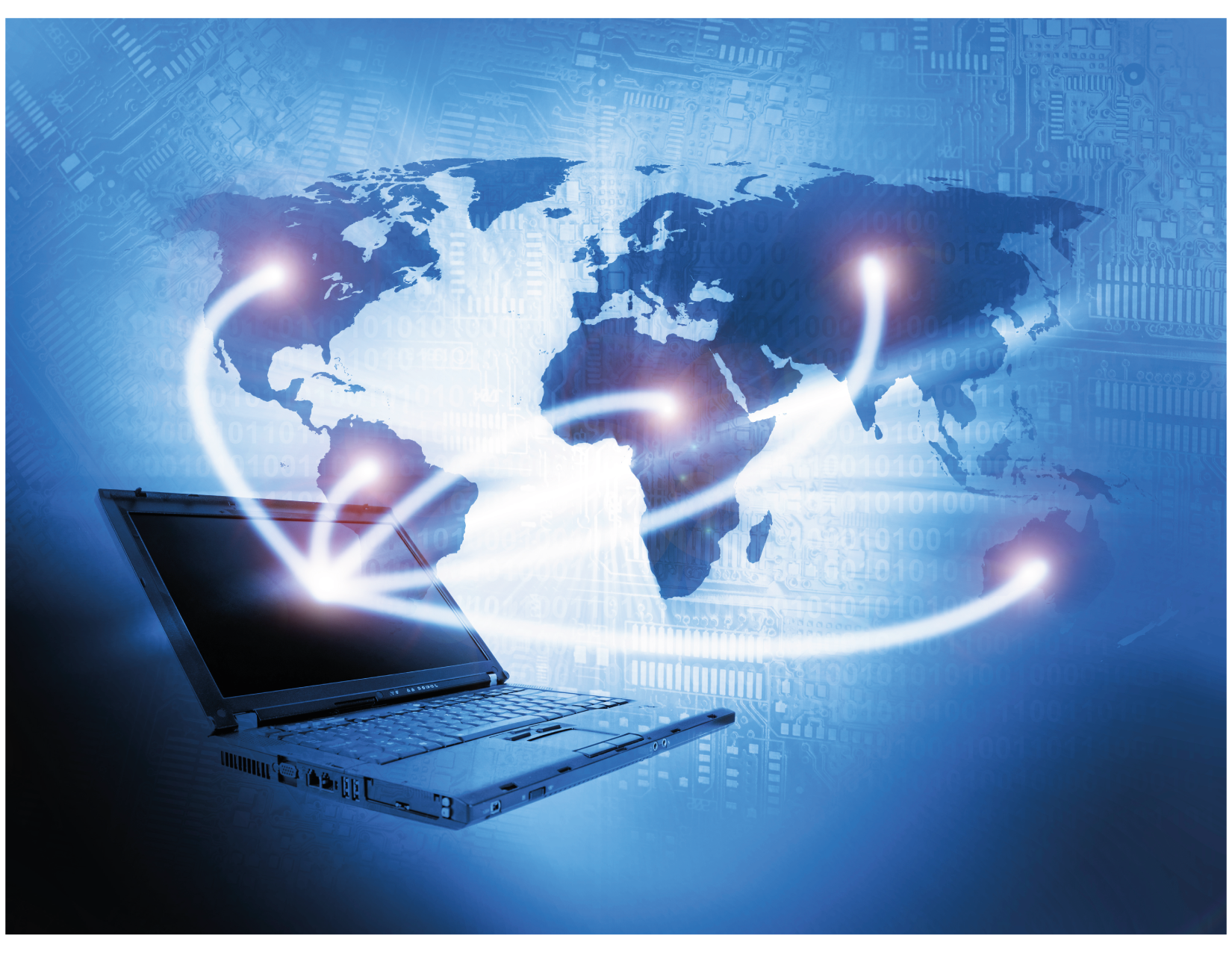 Desde dónde partimos…
La internacionalización es…

Tendencia contemporánea: dimensión 
internacional educativa.
Reconocimiento de un mundo 
cada vez más interconectado.
Intercambio de conocimientos y buenas prácticas educativas.
Proceso integrador y de mirada global, intercultural e internacional 
en los componentes de la educación y en las funciones sustantivas 
de las Instituciones de Educación Superior (IES).
Delimitando la internacionalización de la educación a distancia
Desde dónde partimos…
La internacionalización es…

Conjunto de acciones, planes, estrategias y políticas de una IES para vincularse a las dinámicas mundiales de la educación.
La internalización es más un medio y no un fin, en la medida que contribuye a lograr la misión de la institución o del sistema de educación superior de un país.
Es un requisito básico de
calidad educativa, 
no es un mejoramiento.
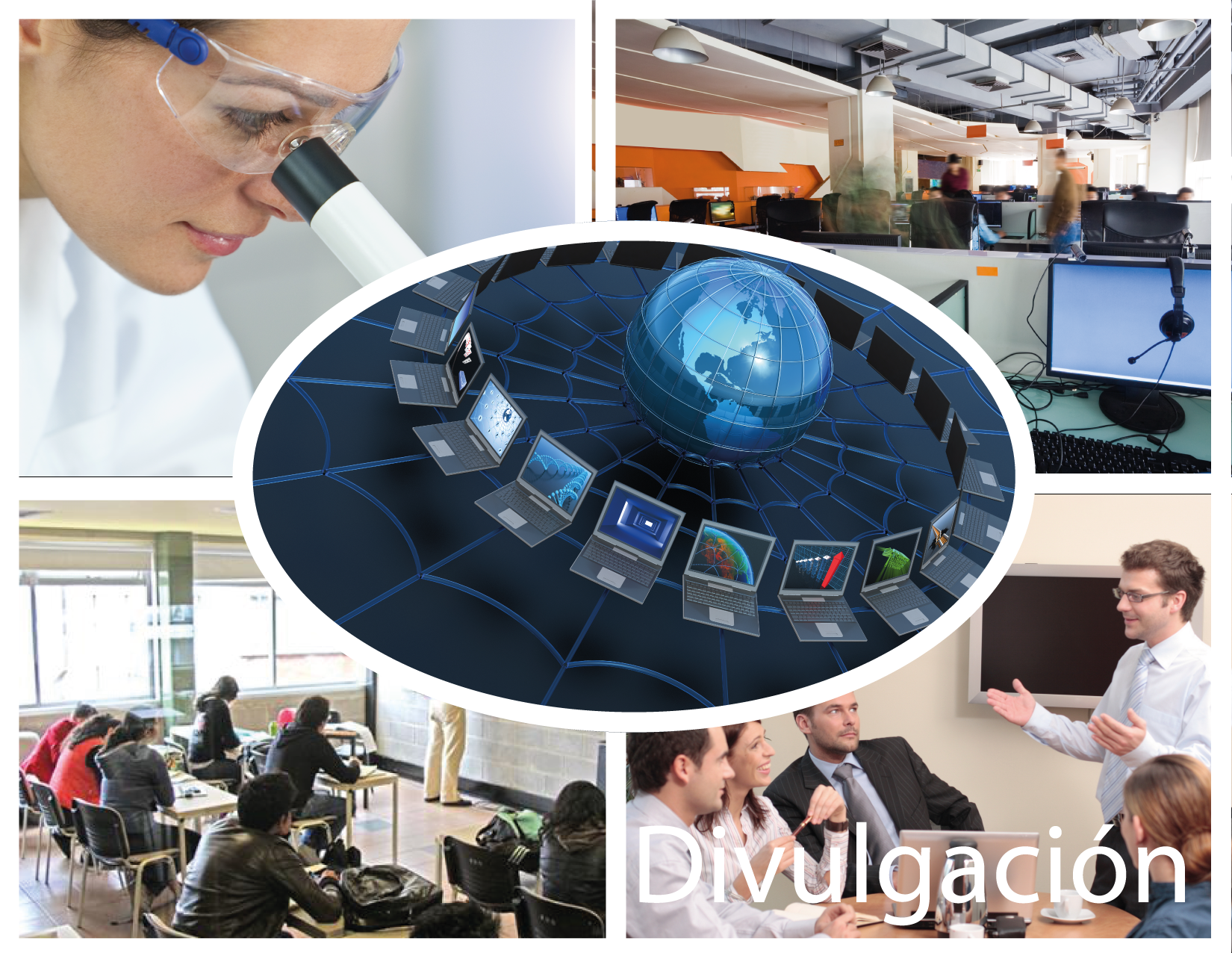 Propósitos y fines de la internacionalización en la educación a distancia
La internacionalización de la educación a distancia en el ILCE ha permitido…
Transitar hacia la excelencia de la educación a través de focalizar esfuerzos para la mejora de la calidad y la pertinencia de la educación.
Ofrecer servicios educativos más allá de lo local.
Diversificar los medios a través de los cuales se da el intercambio de conocimientos, buenas prácticas y estructuras institucionales.
Desarrollar capacidades institucionales al servicio de la investigación, de la docencia y de la extensión.
Reorientar hacia la investigación.
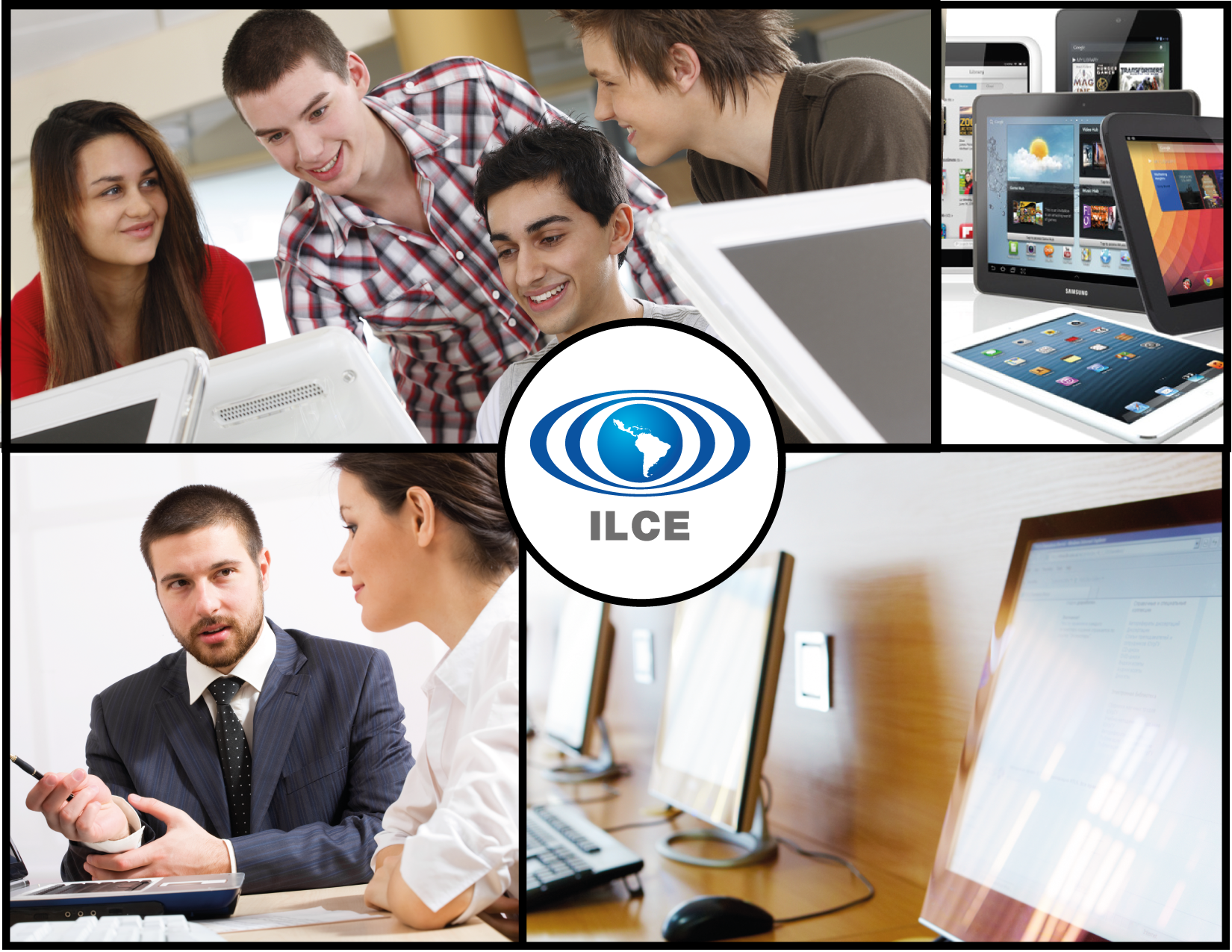 Propósitos y fines de la internacionalización en la educación a distancia
La internacionalización de la educación a distancia en el ILCE ha permitido…

Incrementar la competitividad de los programas locales en el contexto global.
Preparar al talento humano y darlo a conocer al exterior.
Impulsar la diversidad de capacidades para el desarrollo de los países.
Comprender mejor el mundo.
Formar profesionales capacitados.
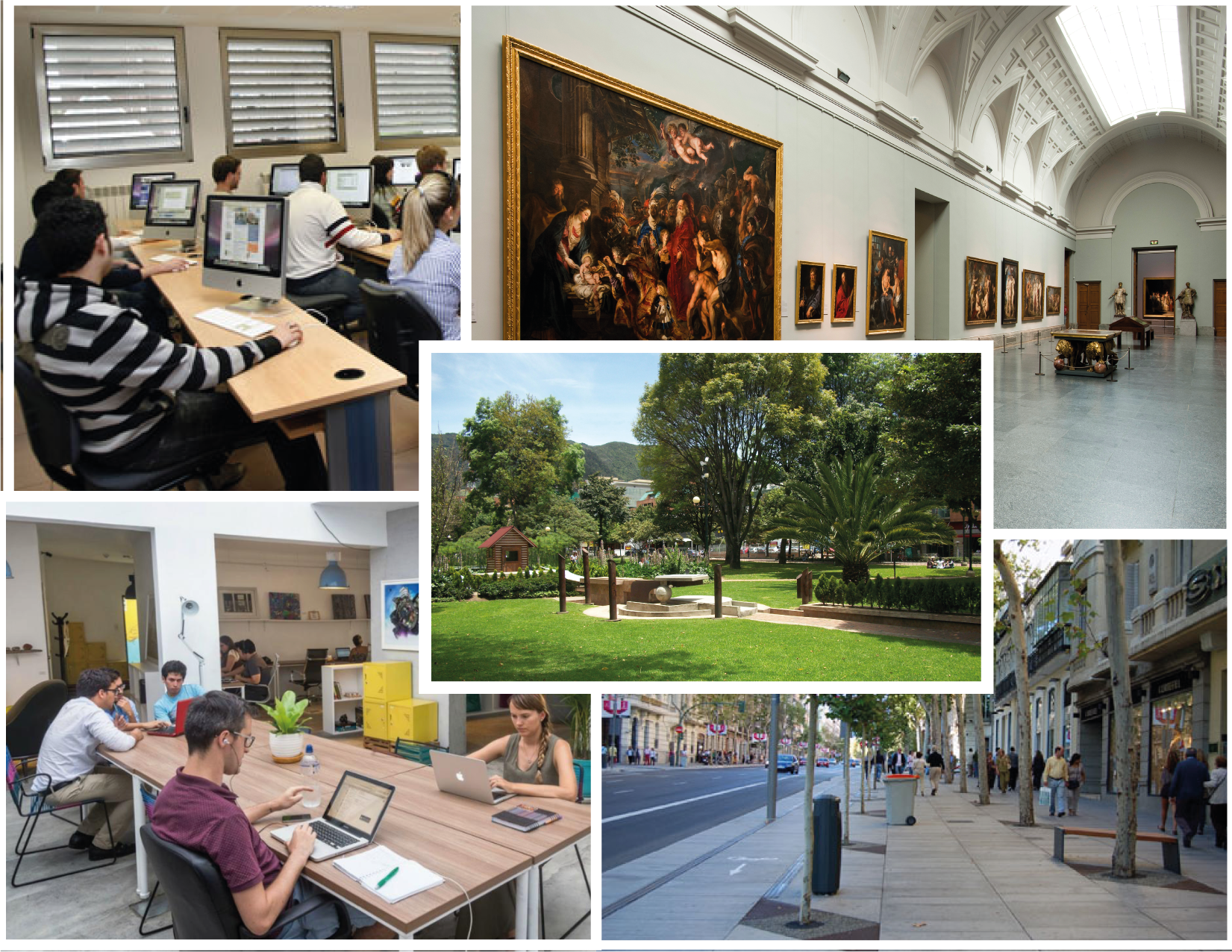 Principios de la internalización en la educación a distancia
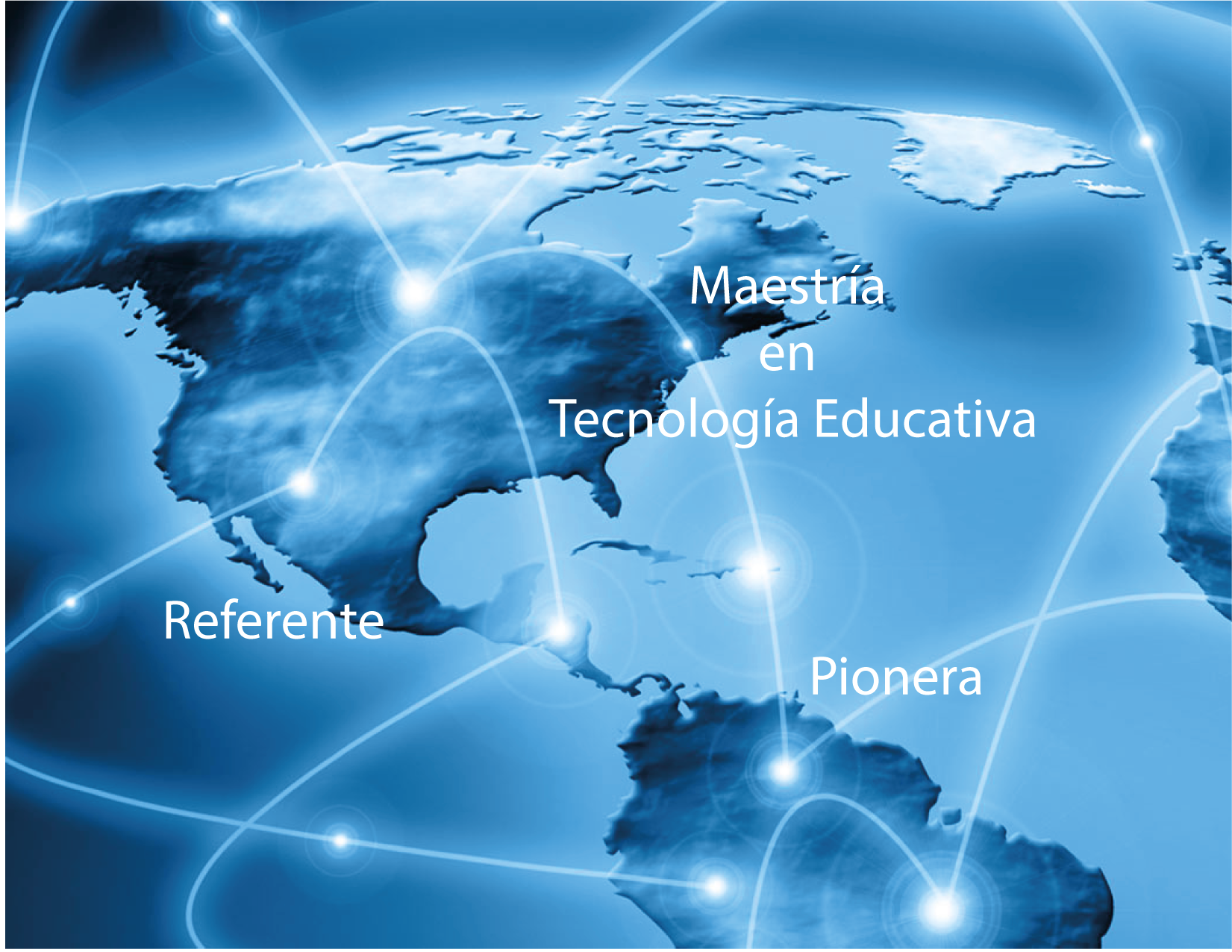 Para el ILCE es importante actuar a partir de los siguientes principios de la internacionalización en la educación a distancia:

Reciprocidad.
Respeto a la diversidad. Apertura a lo diferente, a la interculturalidad.
Visión global del mundo. Equidad mundial.
Algunas modalidades de la internacionalización de la educación a distancia que se han operado en el ILCE

Movilidad académica de los estudiantes. 
Movilidad de docentes.
Trabajos conjuntos de investigación.
Programas académicos conjuntos.
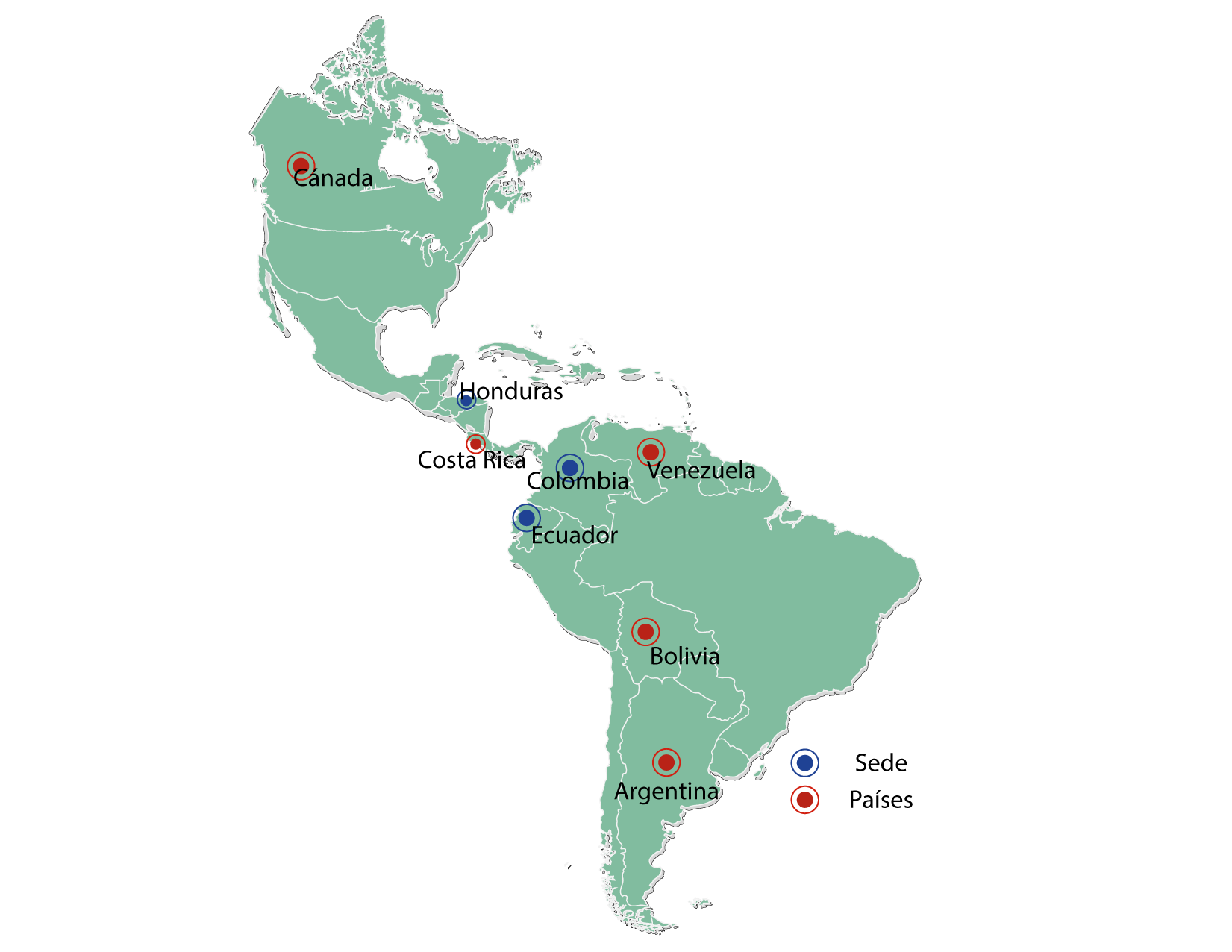 Algunas modalidades de la internacionalización de la educación a distancia que se han operado en el ILCE

Compartir conocimientos
Conocer avances de cada país.
Intercambio de conocimiento y tecnología:
Identificar a los mejores talentos en el mundo.
Realizar alianzas y convenios para transferencia de los conocimientos y tecnología.
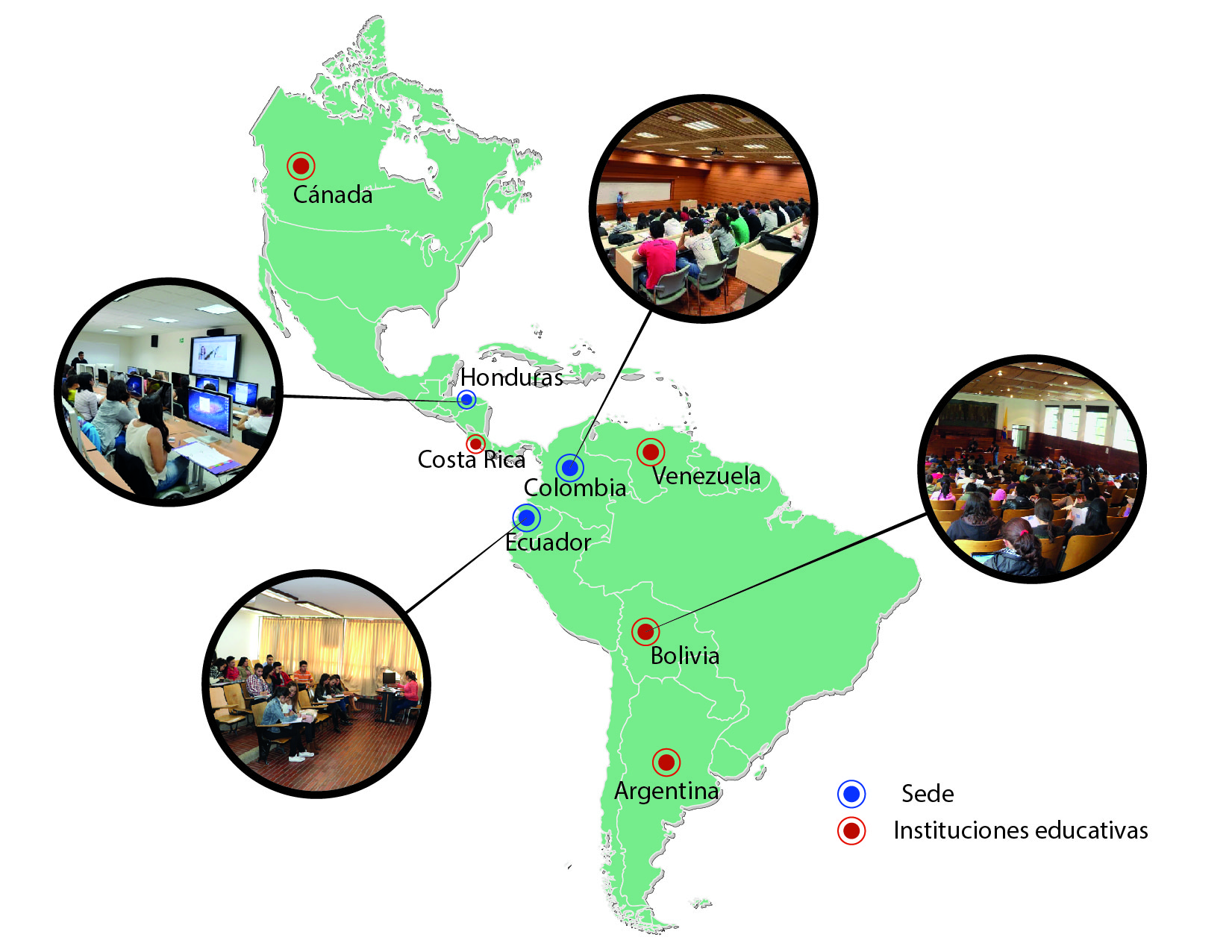 Estrategias para mejorar/iniciar con la internacionalización de la educación a distancia

Las estrategias tienen que ver con las perspectivas de una institución que quiere insertarse en las redes globales y mundial del conocimiento que quiere trabajar, aportar y aprender.
La internacionalización pasa por pensar en lo local, pero a la vez en lo global, ir y venir de lo local a lo global.
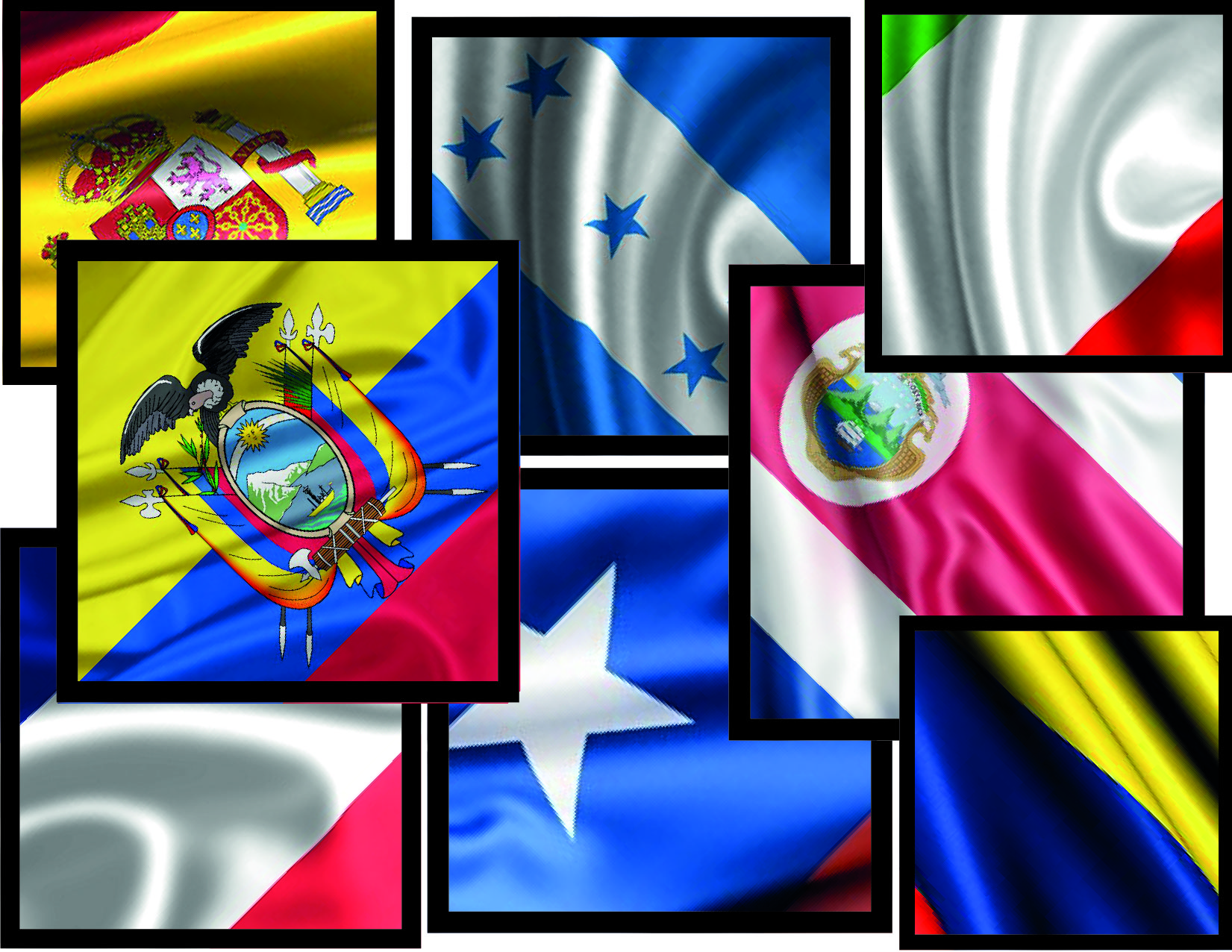 Estrategias que impulsa el ILCE a favor de la internacionalización

Cambios estructurales en varios sentidos:
En la propia estructura de la institución/comunidad educativa.
En la adaptación/autonomía del currículo.
En la democratización del conocimiento.
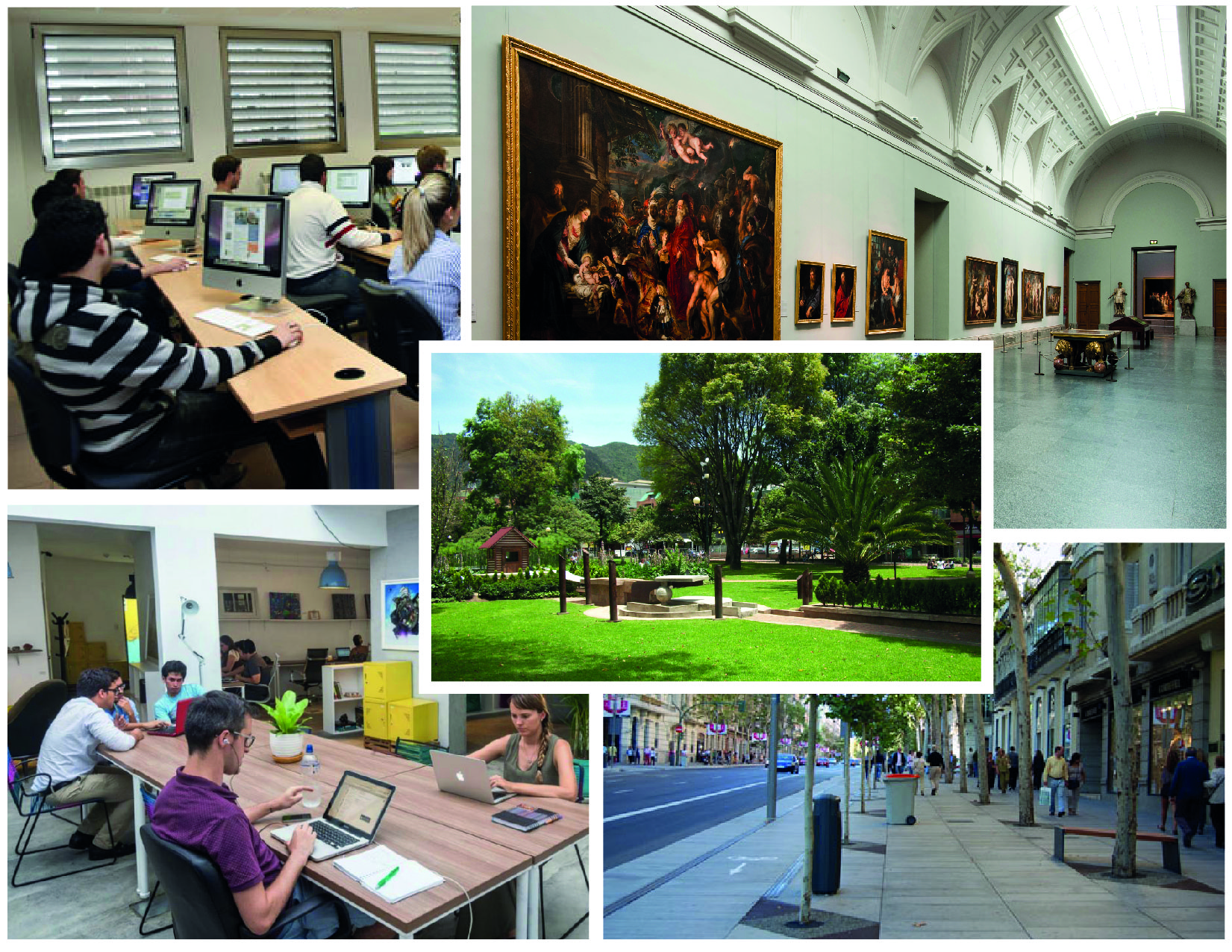 Retos propios y globales en la internacionalización de la educación a distancia

Sensibilización de los actores educativos en cuanto al carácter universal del conocimiento.
Mirar a las instituciones como destinos educativos de calidad.
Cambios en los escenarios, entorno y realidad de la educación.
La institución, los estudiantes, los maestros necesitan adquirir nuevas habilidades y tener otras actitudes para funcionar de manera eficaz en los nuevos escenarios locales y globales. Medio internacional y multicultural.
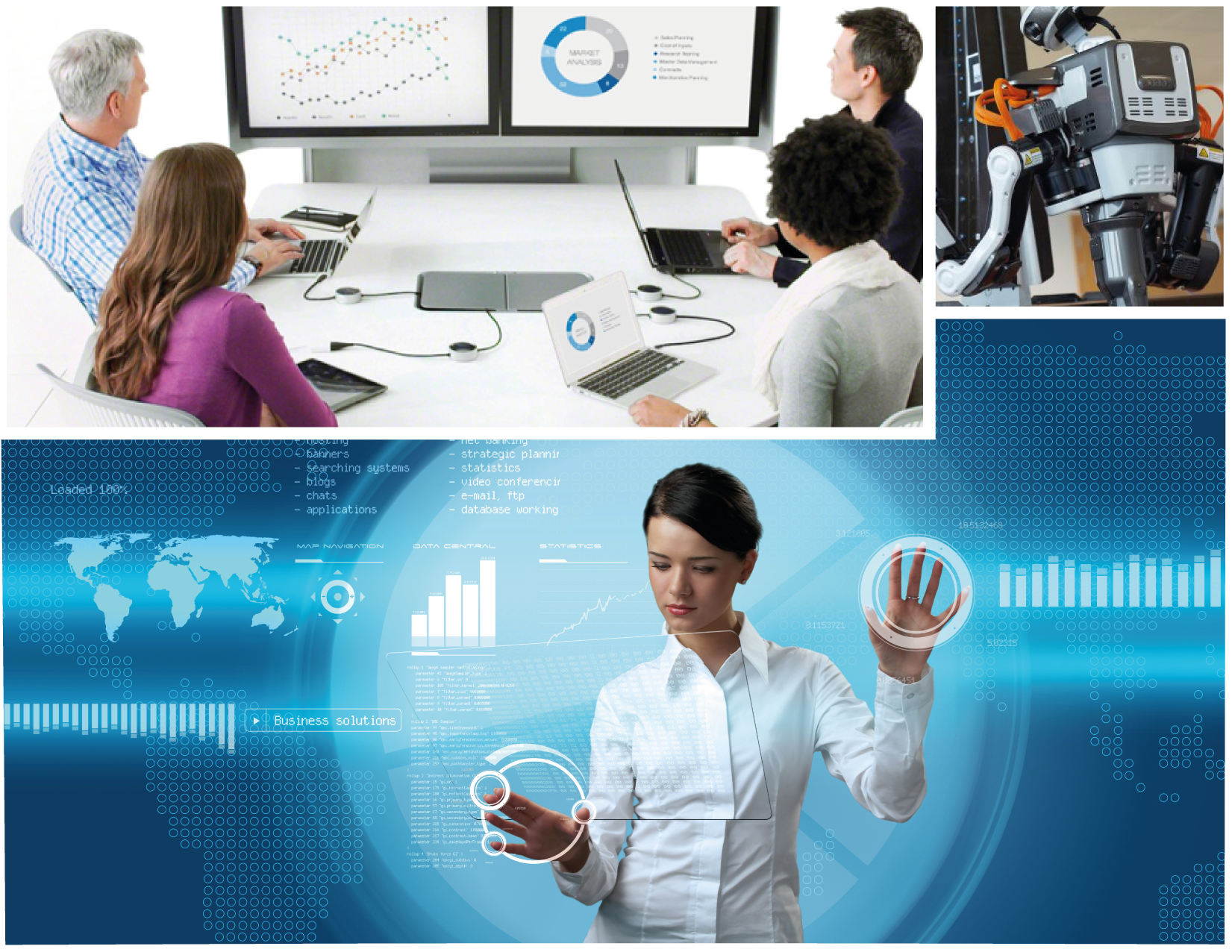 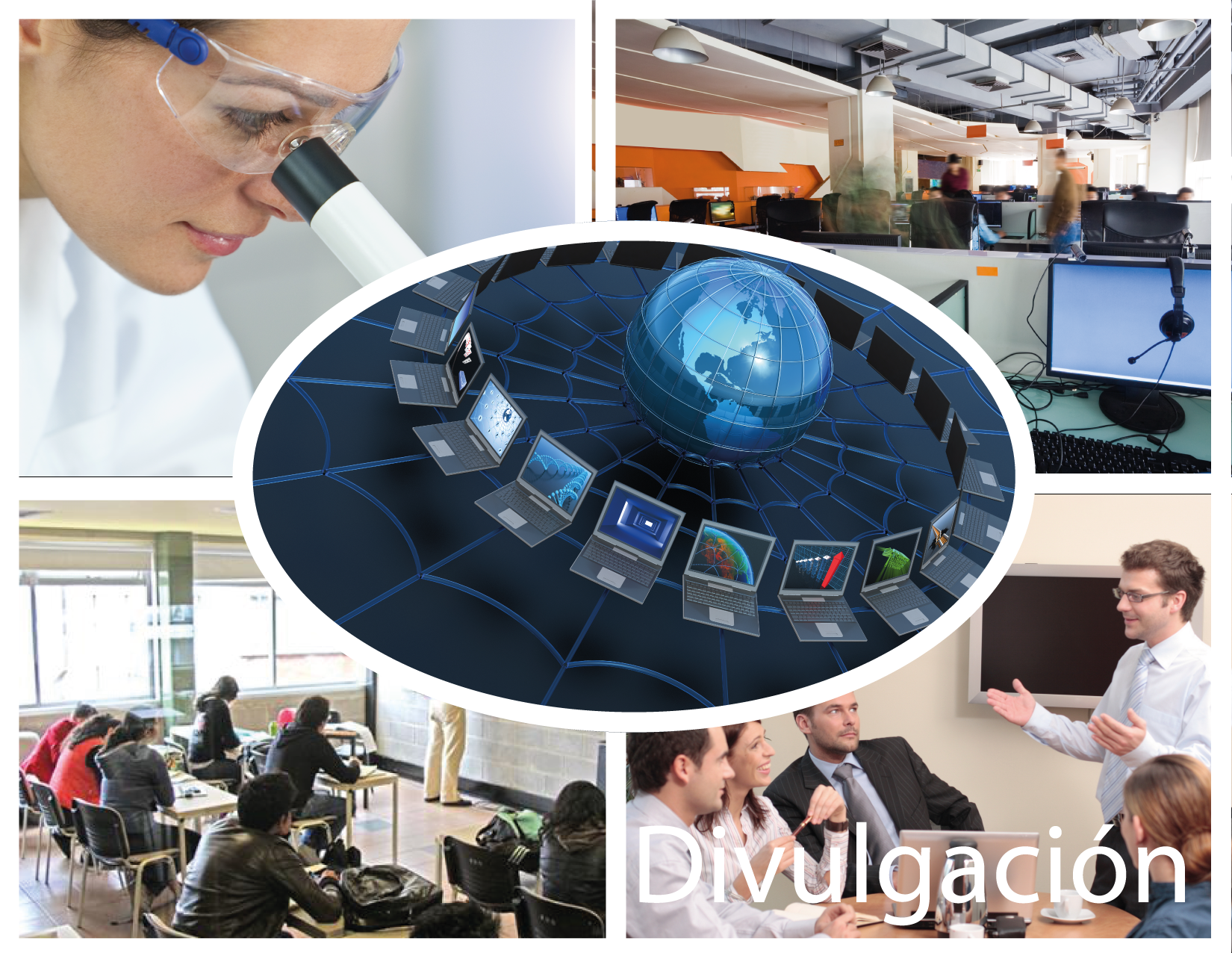 Componentes de la internacionalización de la educación a distancia trabajados desde el ILCE

Apertura de sedes. 
Alianzas/Convenios. 
Acceso a acervos de contenido educativo.
Componentes de la internacionalización de la educación a distancia trabajados desde el ILCE

Instituciones, expertos y tutores internacionales y locales. Claustro académico.
Atraer y compartir talentos. 
Aumento de la cobertura.
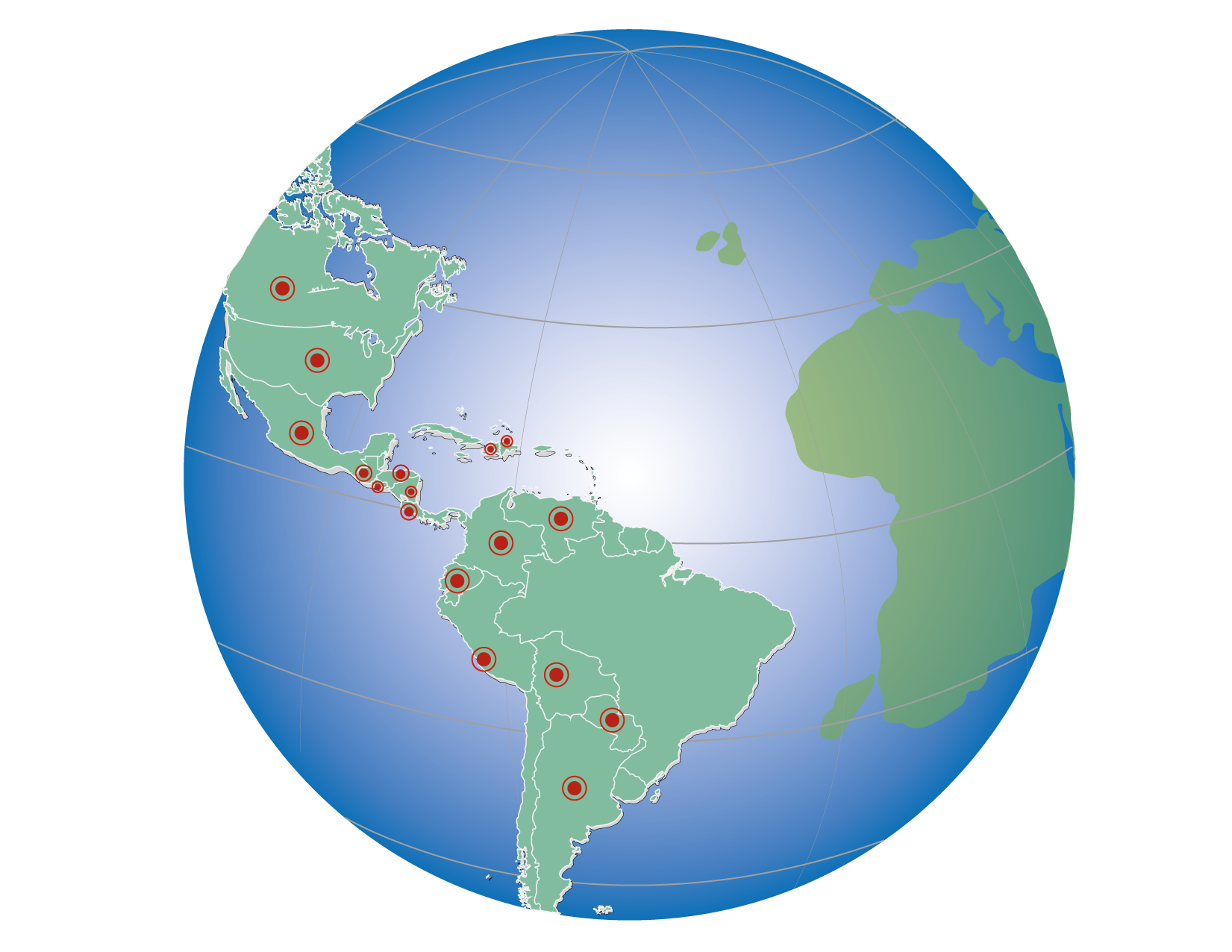 Algunas reflexiones en torno a la internacionalización de la educación a distancia…

Formar ciudadanos globales/currículo global.
No podemos operar como países aislados.
El conocimiento sin fronteras.
Calidad en la educación a distancia.
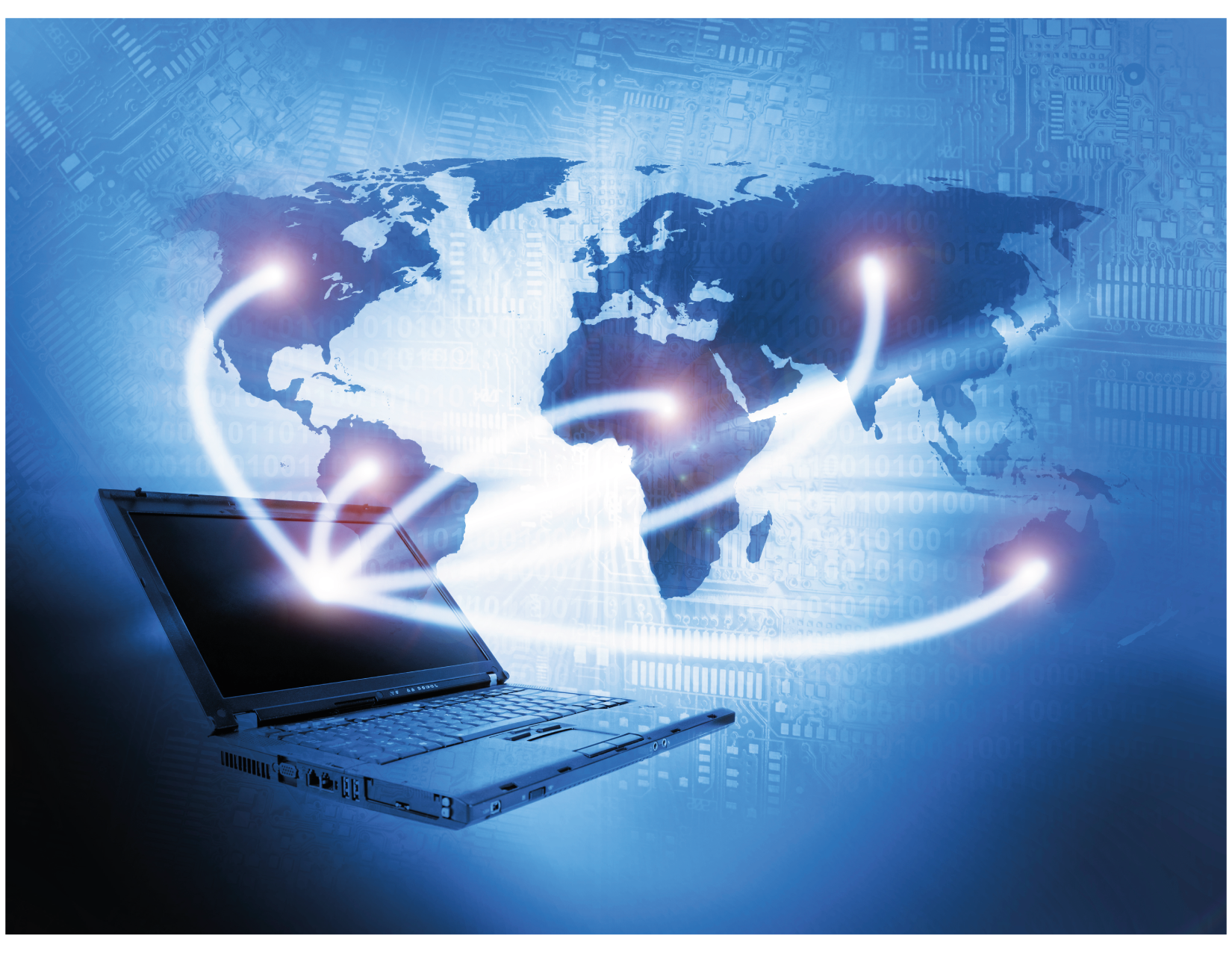 Muchas gracias por su atención
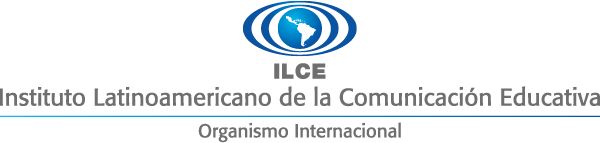 Calle del Puente No. 45, Col. Ejidos de Huipulco, Tlalpan, C.P. 14380, Ciudad de México.